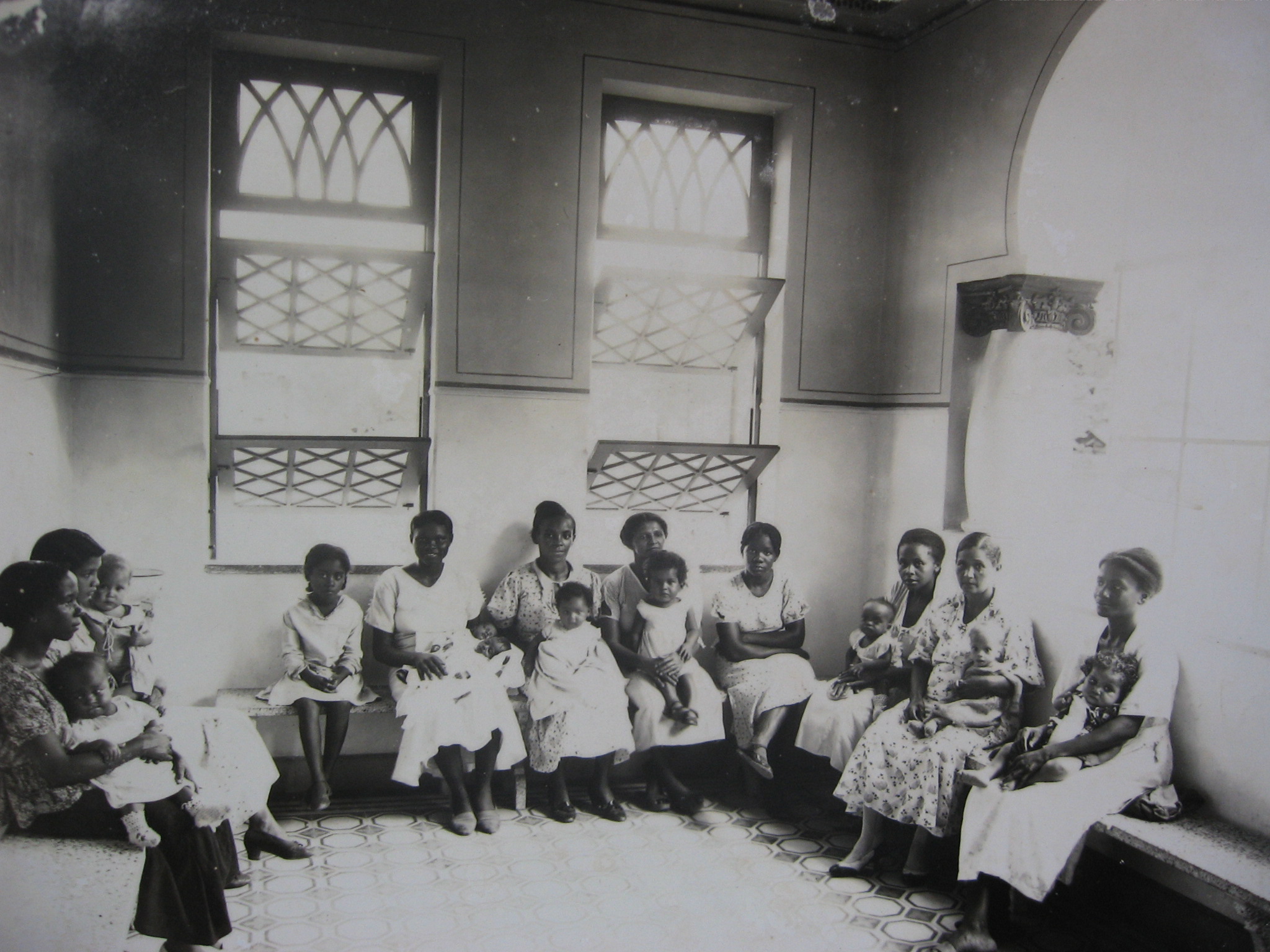 PUBLIC HEALTH AND SOCIAL MARGINALIZATION IN BRAZIL
DR. OKEZI T. OTOVO
FLORIDA INTERNATIONAL UNIVERSITY
“Health and disease have become powerful ways in which we map our world as well as regulate it.”

Randall McGowen



“Identifying Themes in the Social History of Medicine”
The Journal of Modern History (March, 1991), 90.
Areas of investigation

Social history: experiences of everyday women and men (and children!)

State and health policy

Environments and ecology (ex, resource access, risk, environmental justice)

Wellness/illness constructs (normal and deviant) as social control
	legitimizing status differences (between races, genders, rich/poor, nations)

Process of naming and framing
		Defining a disease and consequences for individuals, 					society, public health.  Medicalization of society.
Themes for Modern Latin America

Medical pluralism
		competition
		state legitimacy

Medicine and power (alliance of state and elites)

Institutionalization and nation-building (medical systems, integration)

“hypermarginalization of the poor” Cueto & Palmer (2015)
		gender, race, ethnic disparities. 

International dimensions (unequal terms of trade)
	national, (neo)colonial, global. Focus on epidemics.

Inflows and outflows
Context: 

Brazil after abolition and empire to mid 20th century. 
Nation-building, racial politics, and internationalization.

Major issues: 

Maternalism, political and social change

Afro-Brazilian women and their children

Health movements as integration while solidifying its limits
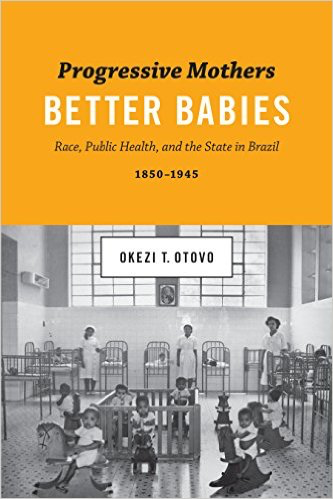 “In some ways disease does not exist until we have agreed that it does, by perceiving, naming, and responding to it.”


Charles Rosenberg, Framing Disease, Illness, Society and History (1992)
Framing Disease (health and illness more broadly)

Disease: A biological event and a social phenomenon


Diagnosis and prognosis, making meaning of event
		causation and specificity


Creation of explanatory and classificatory schemes


Occurs within an identifiable context
Naming Disease

Disease: A biological event and a social phenomenon

Relation to somatic condition, body as truth

Health care access and legitimacy

Naming reflects and incorporates values, attitudes, status relationships in wider culture

Who participates in naming disease?
	What are implications?
Who bears responsibility?
Health and Society:  How do we understand (experience) Zika?
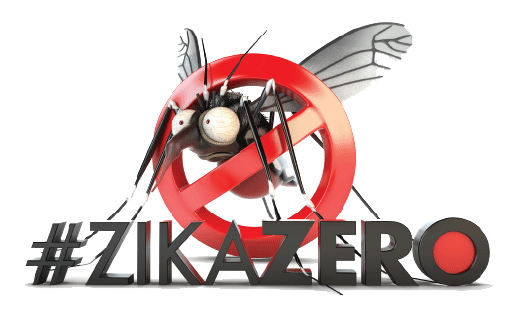 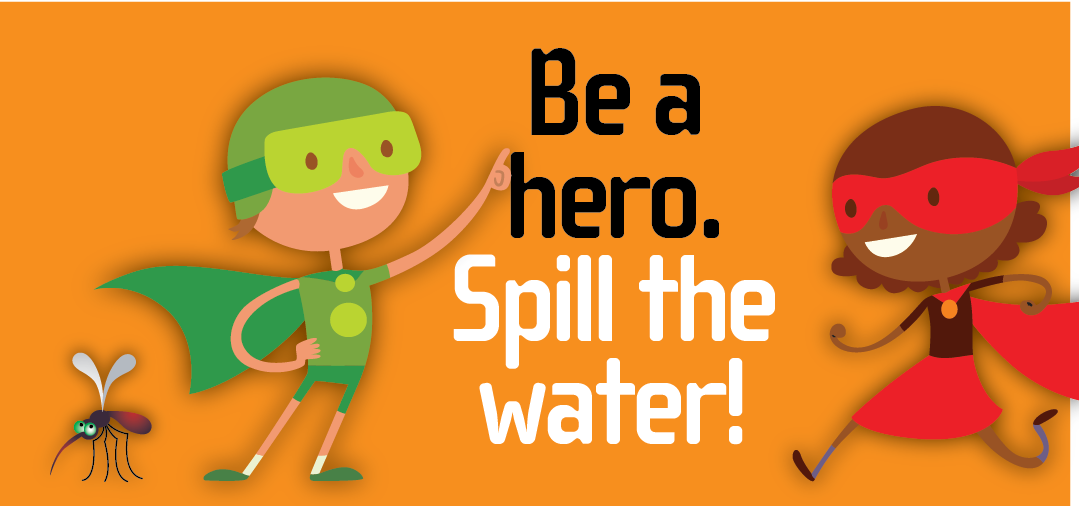